PRIRODA SE BUDI
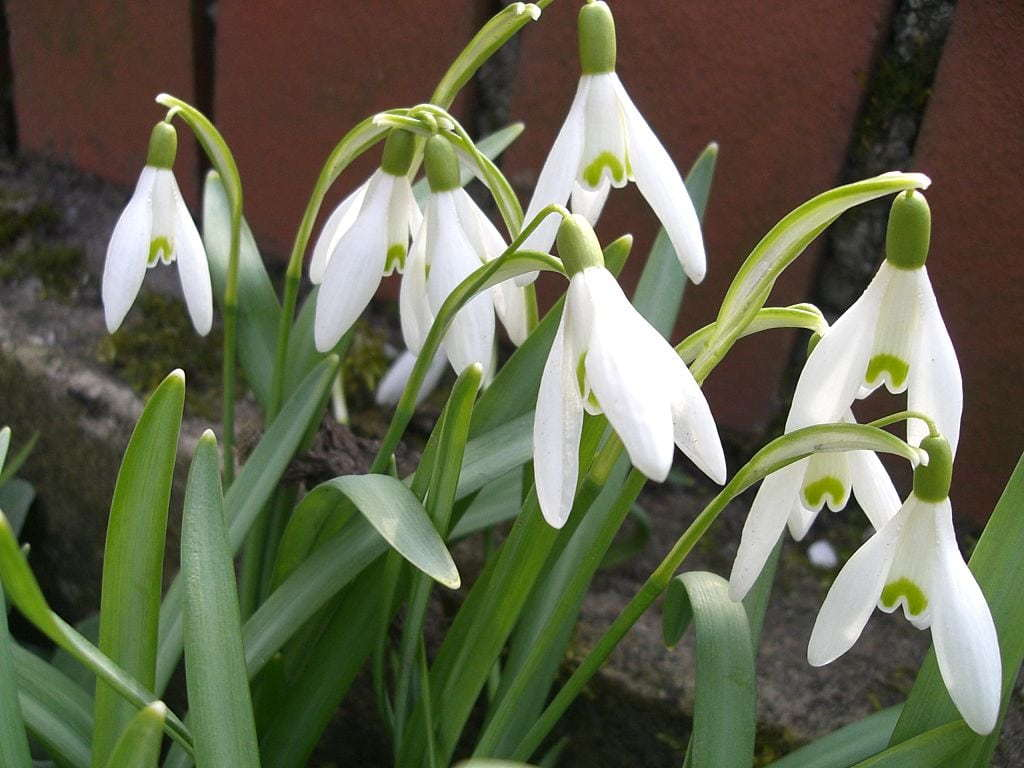 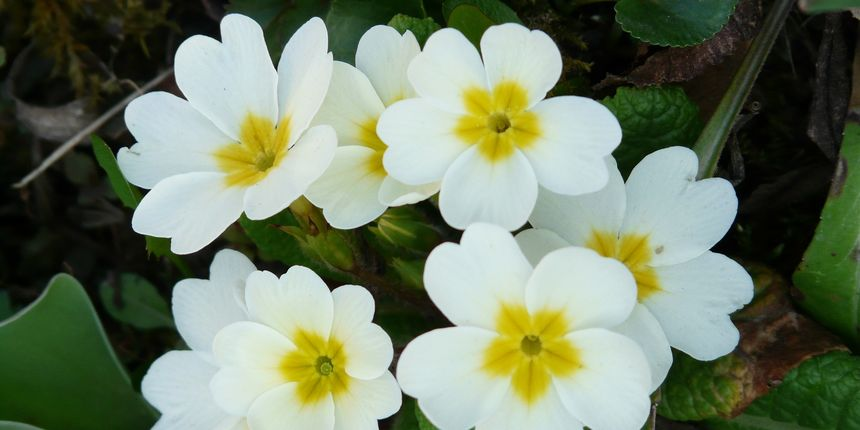 VISIBABE
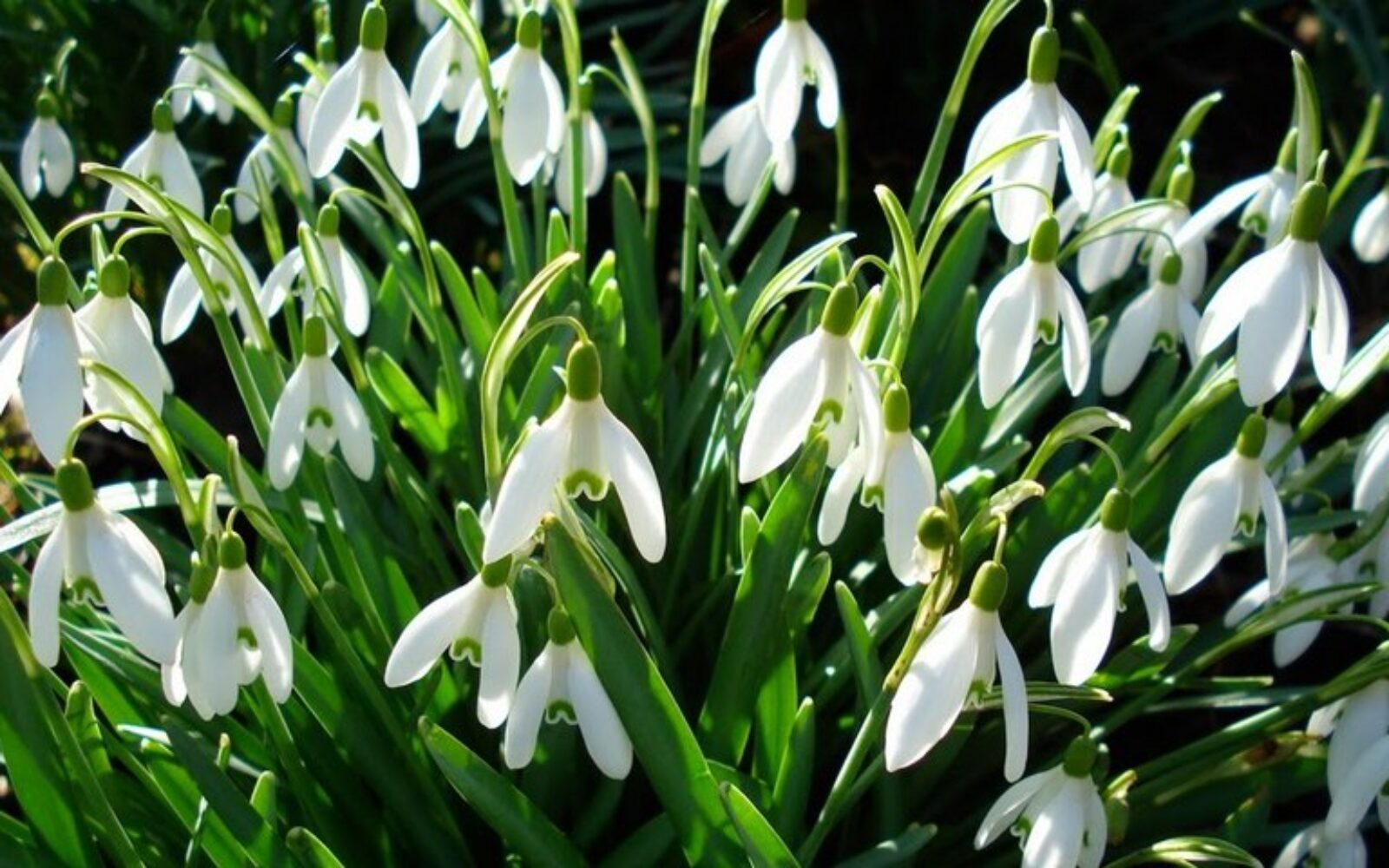 JAGLACI
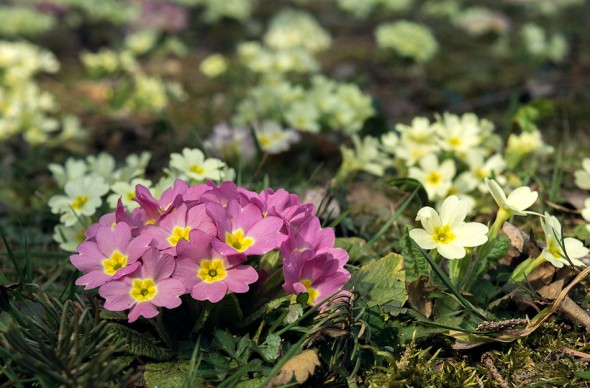 ŠAFRANI
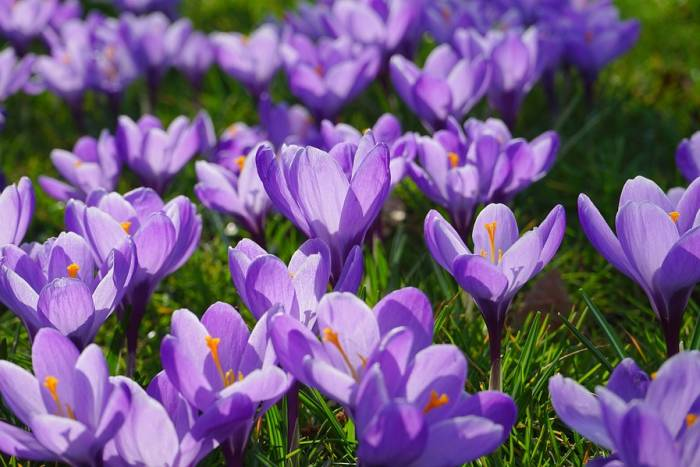 LJUBIČICA
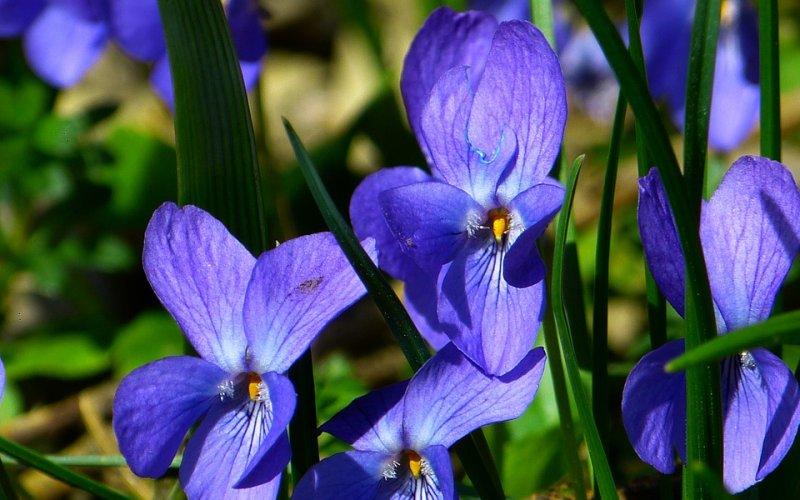 SVE OVE BILJKE VJESNICI SU PROLJEĆA
SVE SU ZAŠTIĆENE I TREBAMO IH ČUVATI
PROVODI SLOBODNO VRIJEME U PRIRODI I UŽIVAJ U NJIHOVOJ LJEPOTI
RANO PROLJEĆE
DAN I NOĆ SU JEDNAKO DUGI
JOŠ UVIJEK OBLAČIMO TOPLIJU ODJEČU

VRIJEME: